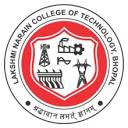 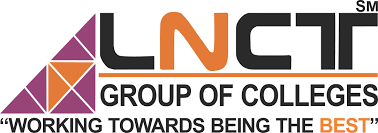 LASER
& 
IT’S APPLICATIONS
(CO-4 Part-I)
Dr. Prabodh Sahai Saxena 
Prof & Head
Deptt of Physics
LNCT BHOPAL
Contents
Introduction of laser
Principle of laser
Einstein’s coefficients
Main components of laser
Importance of third energy level
Types of lasers
Introduction
The word laser is an acronym that stands for “light amplification by the stimulated emission of radiation”. 
Lasers are essentially have following characteristics-
highly directional, 
highly intense, 
highly monochromatic & 
highly coherent optical  light source.
Laser based on the principle of stimulated emission.
Stimulated emission was postulated by Einstein as early as in 1917.
In 1960, a solid state Ruby laser is developed by Maiman on this principle. 
In 1961, a gas state He-Ne laser is developed by Ali Javan and others in Bell telephone laboratory.
Principle of Laser
Absorption of Radiation
The process of exciting the atom from lower to higher energy level by absorbing the incident photon of light is known as absorption of radiation.
Spontaneous Emission of Radiation
The transition of an excited atom by itself after rest time in excited state (10-8 sec) to lower energy level is known as spontaneous or self emission of radiation. The frequency of emitted photon is given by			ν =E2-E1/h Where h=6.63˟10-34 J sec=Plank’s constant
Stimulated Emission of Radiation
The excited atom after getting stimulated by the incident photon transits to lower energy level by emitting photons is known as stimulated emission of radiation.
Einstein’s coefficients
Einstein’s coefficients are of three types.
coefficient of Absorption (B12):
				P12=B12u(ν)
coefficient of Spontaneous emission (A21):
				P21=A21
coefficient of Stimulated emission (B21): 
				P21= B21u(ν)
Where u(ν)=Energy density of the radiation
Relation between Einstein’s coefficients
If A21 & B21 are the coefficient of spontaneous & stimulated emission respectively, then 
				A21/B21 = 8πhν3/c3  
Where c=3˟108 m/sec=velocity of light
Which conclude that probability of spontaneous emission increase rapidly with energy difference( E2-E1=hν) between two states.
Terms related to Laser
Population Inversion:-This is the state in which larger number of atoms in the higher energy level than that the lower energy level.
					N2>>N1
Pumping:- The process of achieving population inversion  is known as pumping. Most  commonly used methods are as follows.
	Optical Pumping- (used in Ruby/NdYAG Laser)
	Electric Discharge (used in He- Ne Laser)
	Chemical reaction (used in CO2 Laser)
	Direct conversion (In semi conductor Laser)
Main components of Laser
Energy Source:- It is used to raise the system to an excited state.
Active Medium:- This is the material in which population inversion achieves. This may be solid, liquid  or gas.
   for example- In He-Ne Laser mixer of He-Ne gas, in Ruby laser ruby crystal, in NdYAG laser NdYAG crystal, in CO2 laser CO2 gas is active medium.
Optical Resonator :- It consists of two mirrors facing each other. The active medium is enclosed by this cavity. One of the mirror is fully reflecting while other mirror is partially transparent.
Importance of third energy level
With two energy levels rate of stimulated emission will equal to the rate of induced absorption. Therefore, condition of population inversion will not take place and laser amplification will not occur. So, third energy level is necessary for laser action. This is known as metastable state.

	Metastable state:- It is a long lived energy state               (10-3 sec) in which atom can stay longer time as compared to excited energy state. It is exist above the ground energy state. This is necessary to achieve population inversion.
Types of Lasers
Among the various kinds of lasers some important types of lasers are listed below: 
Solid state laser : Ruby laser, NdYAG Laser
Gas laser : He-Ne laser, Co2 laser
Liquid laser : Europium chelate laser 
Dye laser : Courmarin dye laser 
Semiconductor laser : Inp laser